ხელმისაწვდომი გარემო უნივერსალური დიზაინის პრინციპებით
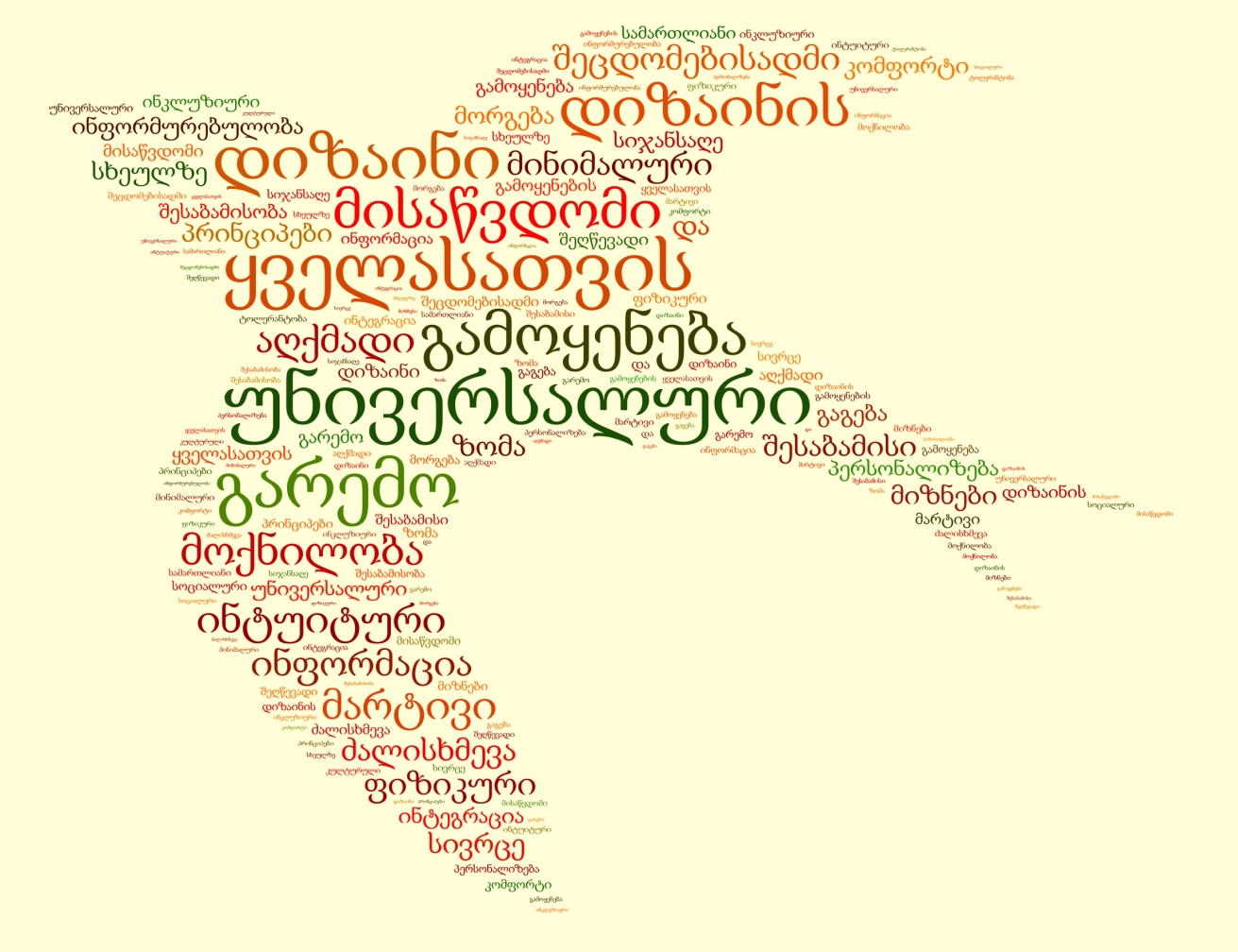 ცირა ბარქაია
სპეციალური საჭიროების მქონე პირთა განათლების სპეციალისტიMaster of Philosophy in Special Needs Education
უნივერსალური დიზაინი მოიცავს პროდუქტის, ინფორმაციის და სივრცის ისეთ დიზაინს, რომ მისი გამოყენება რაც შეიძლება მეტმა, სხვადასხვა ფიზიკური, კოგნიტური, სენსორულ-აღქმითი, თუ კომუნიკაციის შესაძლებლობის მქონე ადამიანმა შეძლოს,
უნივერსალური დიზაინის ღირებულებები
თანაბარი უფლებები
თანასწორი შესაძლებლობები
ფიზიკურ და სოციალურ სივრცეში ჩართვა, მონაწილეობა, ფუნქციონირება
თვით-პატივისცემა
პიროვნული პოტენციალის, სურვილებისა და შესაძლებლობების რეალიზება
რონალდ მეისი და უნივერსალური დიზაინის 7 ძირითადი პრინციპი
უნივერსალური დიზაინის  მთავარი ელეგანტურობა იმაშია, რომ ის  უჩინარია და არ ახდენს ვინმეს სტიგმატიზაციას. დიზაინი იმდენად ინტუიტურია, რომ მისი გამოყენება ხშირად  დიდ ძალისხმევას ანდაც სპეციალურ ადაპტაციას არ მოითხოვს. -
რონალდ მეისი1985
ერთხელ როდესაც ავტომატური კარით  ისარგებლებთ, იფიქრეთ ,,ეს არ უნივერსალური დიზაინის ეფექტი
1. სამართლიანი გამოყენებაEquitable Use
2. გამოყენების მოქნილობა  Flexibility in Use
3. მარტივი, ინტუიტიური გამოყენება Simple and Intuitive Use
4. აღქმადი ინფორმაცია Perceptible Information
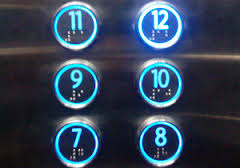 5. ტოლერანტობა შეცდომებისადმი Tolerance for Error
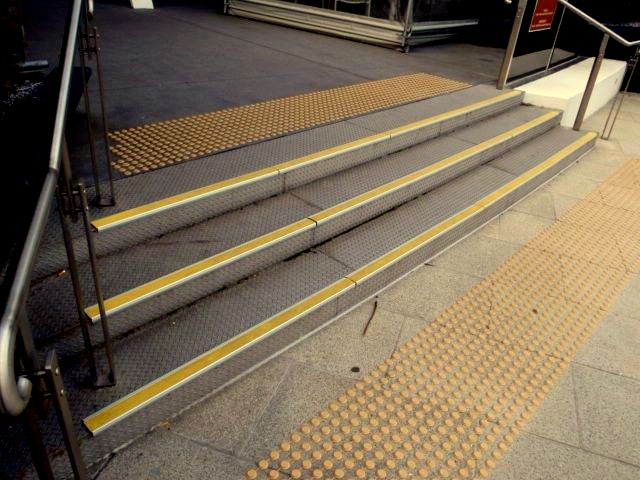 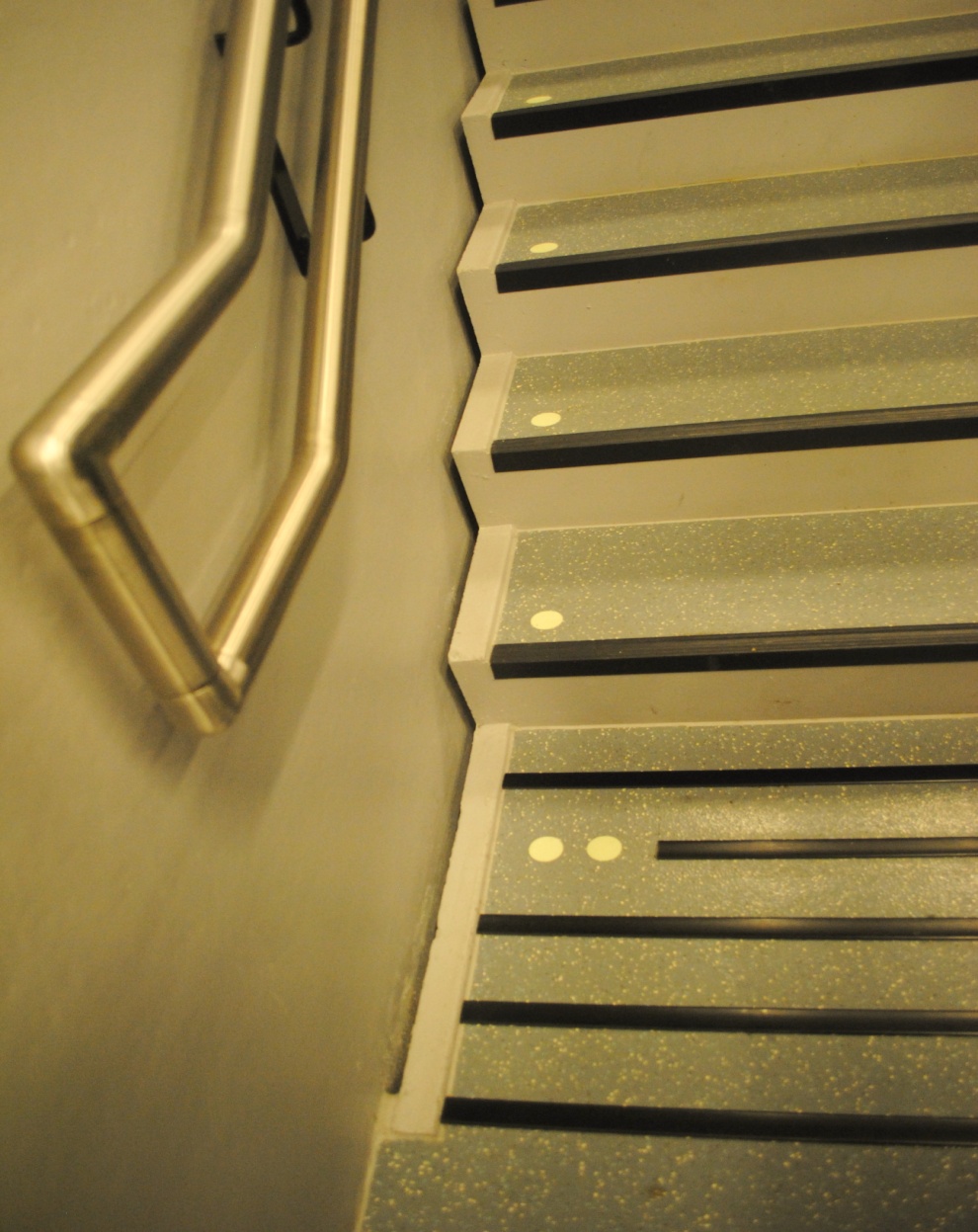 6. მინიმალური ფიზიკური ძალისხმევა  Low Physical Effort
7. სათანადო ზომა და სივრცე Appropriate Size and Space
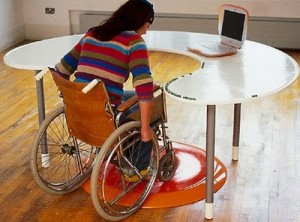 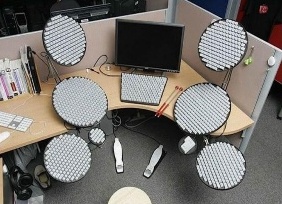 უნივერსალური დიზაინის 8 მიზანი
სხეულზე მორგება /Body Fit/
კომფორტი /Comfort/
ინფორმირებულობა /Awareness/
გაგება /Understanding/
სიჯანსაღე /Wellness/
სოციალური ინტეგრაცია /Social Integration/
პერსონალიზება /Personalization/
კულტურული შესაბამისობა /Cultural Appropriateness/
უნივერსალური დიზაინი და მდგრადი განვითარება
მდგრადი განვითარება განისაზღვრება, როგორც  ადამიანის საჭიროებების დაკმაყოფილებასა და ბუნებრივი გარემოს დაცვას შორის ბალანსირება, ისე, რომ ამ საჭიროებების დაკმაყოფილება მოხდეს არა მხოლოდ დღეს, აწმყოში, არამედ უსაზღვროდ, მომავალშიც.
უნივერსალური დიზაინი და მდგრადი განვითარება
სოციალური მდგრადობის კომპონენტები
ადამიანის ბაზისური მოთხოვნილებები და საჭიროებები
სამართლიანობა
სოციალური ანგარიშვალდებულება
გაძლიერება
თვითრწმენა
მონაწილეობა
ინკლუზია
ხელმისაწვდომობა/შეღწევადობა
შესაფერისი ტექნოლოგიები/დამხმარე საშუალებები
დაინტერესებული პირების ფსიქიკური და ფიზიკური ჯამრთელობის დაცვა
თემის განვითარების წახალისება
ყველა დაინტერესებული პირის/მხარის თანასწორად მოპყრობა
სოციალურ რესურსებთან წვდომა
არსებითი მომსახურებების უზრუნველყოფა
საქართველოში
პროფესიული საგანმანათლებლო დაწესებულებების ფიზიკური საგანმანათლებლო სივრცის ხელმისაწვდომობის გაუმჯობესება და კეთილმოწყობა:
საქართველოში
საინფორმაციო-საგანმანათლებლო რესურსების წვდომისა და გამოყენების მრავალფეროვანი არჩევანის უზრუნველყოფა
მრავალფეროვნების დანახვა და აღიარება, გვაძლევს საშუალებას ერთად შევქმნათ მრავალფეროვანი და ინკლუზიური საზოგადოება , რომელიც შედგება ინდივიდებისგან, რომელსაც ქმნიან ინდივიდები
მადლობა ყურადღებისათვის!